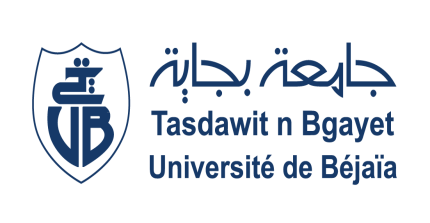 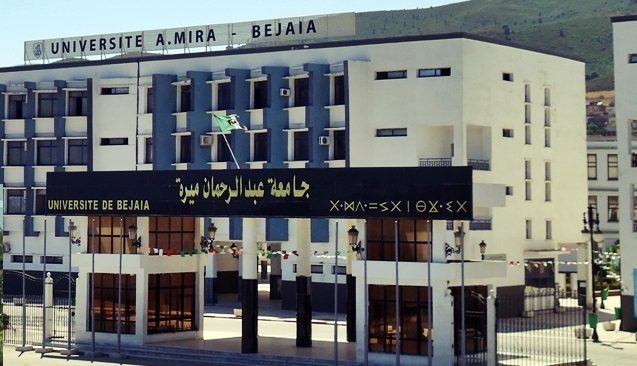 Faculté des Sciences Economiques, Commerciales 
et des Sciences de Gestion
Adresse: Université Abderrahmane Mira-Bejaia,
 Campus Aboudaou  RN 9, Bejaia
Tél: 034 81 68 26
Fax: 034 81 68 27
La Faculté des Sciences Economiques, Commerciales                   et des Sciences de Gestion a été créée le 05/12/2010 par le décret exécutif n°10-309, modifiant et complétant le décret exécutif n°98-218 du 07/07/1998.
Elle est issue de la restructuration de la faculté de Droit et des Sciences Economiques.
Présentation de la faculté
La faculté en chiffres
Organigramme
FORMATION
Les offres de formation en Licence (L)
Domaine
Spécialités
Filières
Sciences Economiques, de Gestion etCommerciales
(SEGC)
Management
Entrepreneuriat
Gestion des ressources humaines
Sciences de Gestion
Sciences Financières                    et Comptabilité
Comptabilité et finance
Sciences Economiques
Economie monétaire et bancaire
Economie  quantitative
Sciences Commerciales
Marketing
Commerce international et logistique
Les offres de formation en Master (M)
Domaine
Filières
Spécialités
Sciences Economiques, de Gestion etCommerciales
(SEGC)
Entrepreneuriat
Management des ressources humaines
Management
Sciences de Gestion
Comptabilité et audit
Comptabilité, contrôle et audit 
Finance d’entreprise
Sciences Financières                    et Comptabilité
Economie monétaire et bancaire
Economie  quantitative
Economie  industrielle
Sciences Economiques
Sciences Commerciales
Marketing industriel
Marketing des services
Finance et commerce international
Logistique et distribution (professionnelle)
Les stages en entreprises
Stages
L2 et M1
Imprégnation
L3 et M2
Fin de cycle
Les offres de formation en Doctorat (D)
Sciences économiques
Sciences de gestion
Sciences commerciales
Recherche scientifique
La faculté dispose de deux laboratoires de recherche:
Laboratoire de recherche en Management et Techniques Quantitatives (RMTQ)
Laboratoire de recherche en Economie                                et Développement (LED)
Fond documentaire de la faculté
Les perspectives
Projet de création d’un nouveau département
     en Sciences Financières et Comptabilité

Projet de lancement de nouvelles offres de formation:  
  - Finance du Marché
  - Comptabilité et Fiscalité Approfondie
Liens et contacts
Equipe administrative:
 
1)Doyen
Nom & Prénom : Pr OUKACI KamalCourriel :  oukaci.kamal@gmail.com
               kamal.oukaci@univ-bejaia.dz Tel: 034 81 68 26
 
2) Vice Doyen chargé des Etudes et des Questions Liées aux Etudiants
Nom & Prénom : Dr LALALI Rachid
Courriel : rachidlalali@yahoo.fr
 Tel:    034 81 68 03
 3) Vice Doyen Chargé de la Post-Graduation, de la Recherche Scientifique et des Relations Extérieures
 Nom & Prénom : Dr MOUHOUBI Aissa
 Courriel :  aissa.mouhoubi@univ-bejaia.dz
  Tel:    034 81 68 15

Site web: http://univbejaia.dz/Fac_Sciences_Economiques_Commerciales_Science_Gestion/
 Page facebook: https://www.facebook.com/Faculté segc de l’université de Bejaia